Giornata mondiale dell’acqua
WORLD WATER DAY
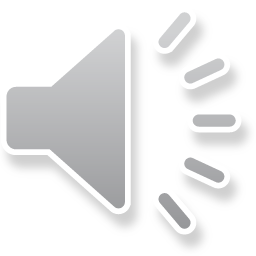 22-03-2018
GLI ALUNNI DELLA CLASSE 1^ B LANZARA
           LE INSEGNANTI
Aliberti Manola Botta Carmela Cibelli Emma Anna
L’acqua è un diritto di base per tutti gli esseri umani: senza acqua non c’è futuro. L’accesso all’acqua è un obiettivo comune. Esso è un elemento centrale nel tessuto sociale, economico e politico del paese, del continente, del mondo. L’acqua è democrazia.   (Nelson Mandela)
RIFLETTO SULL’ACQUA
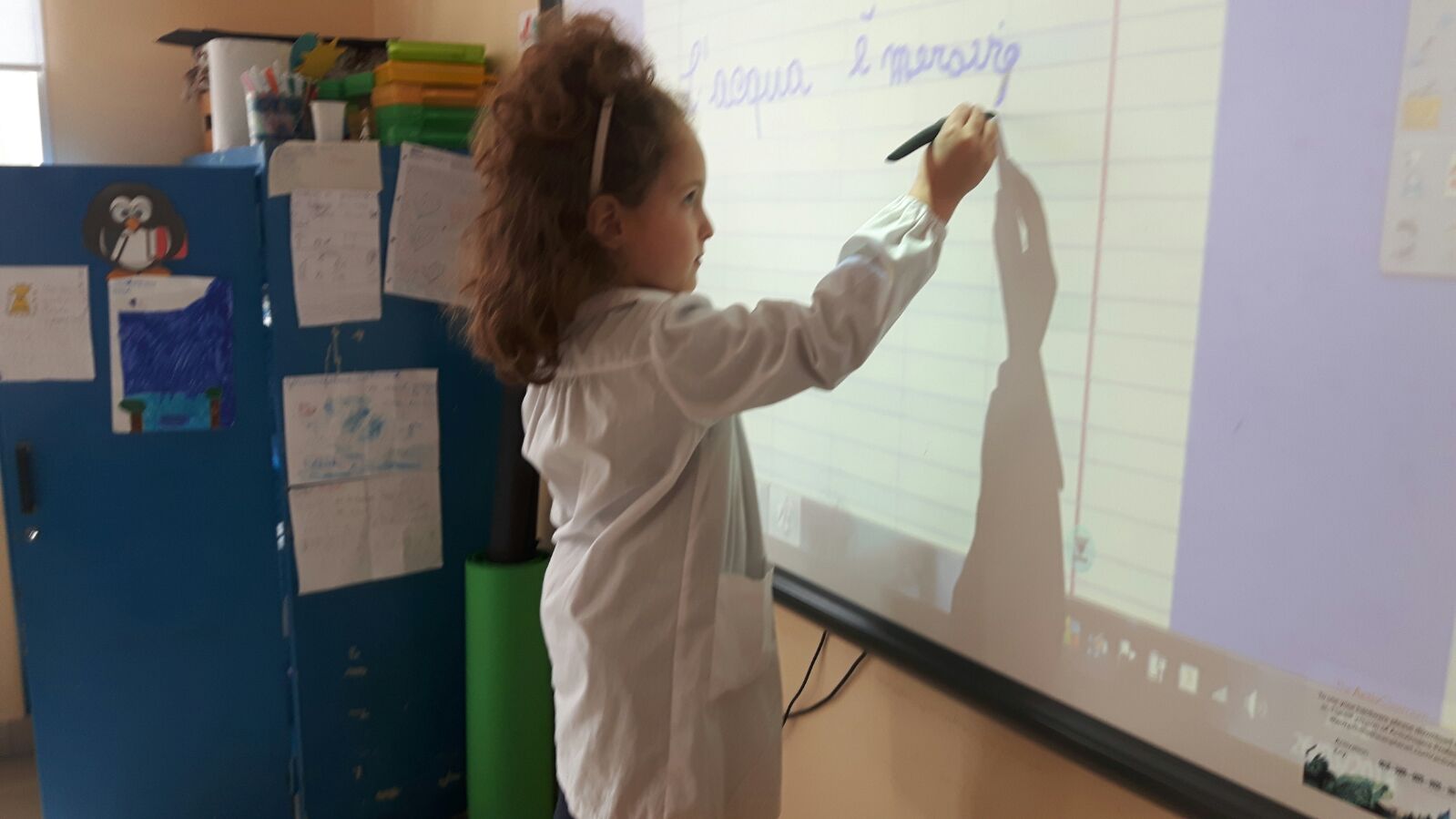 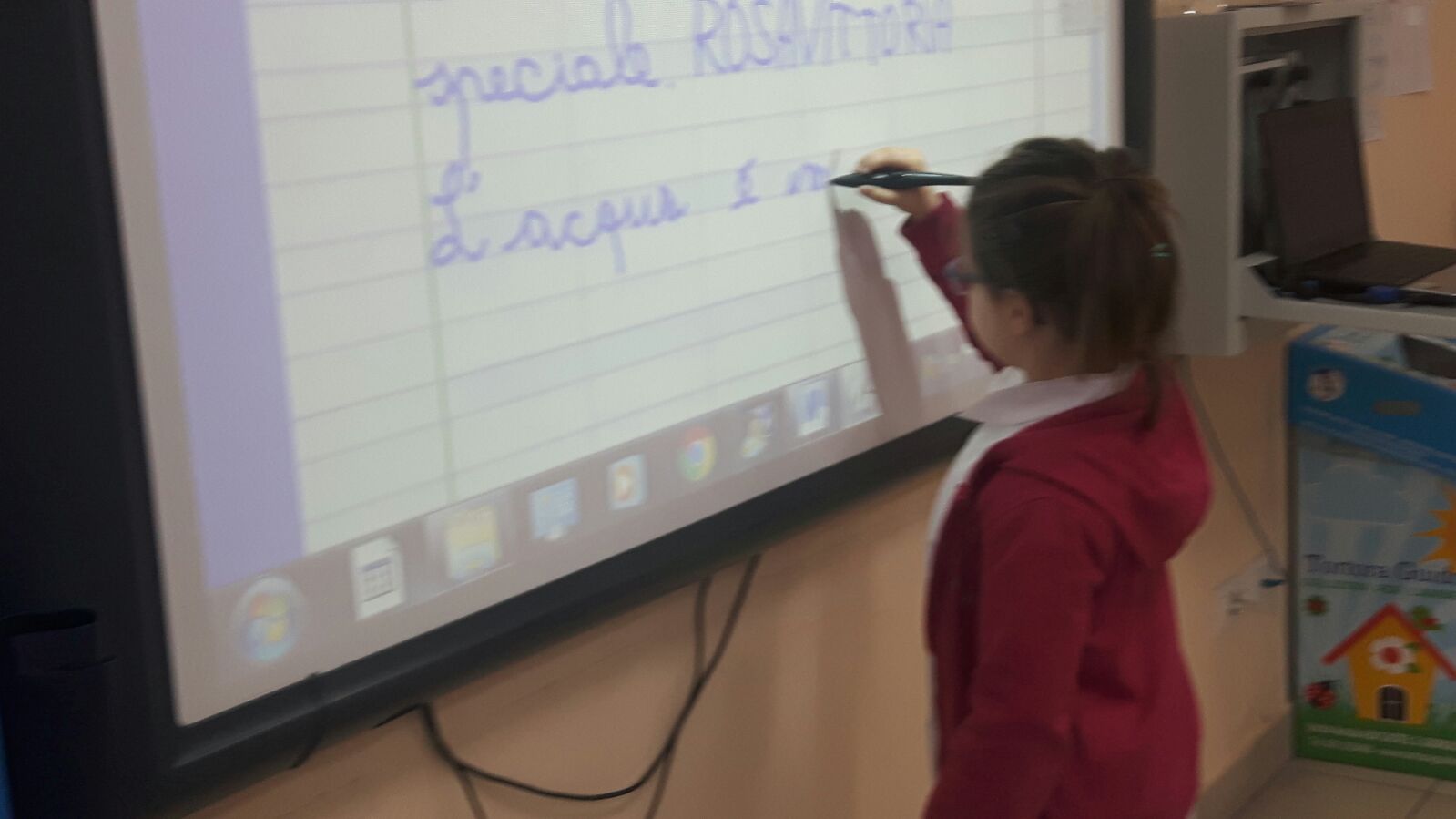 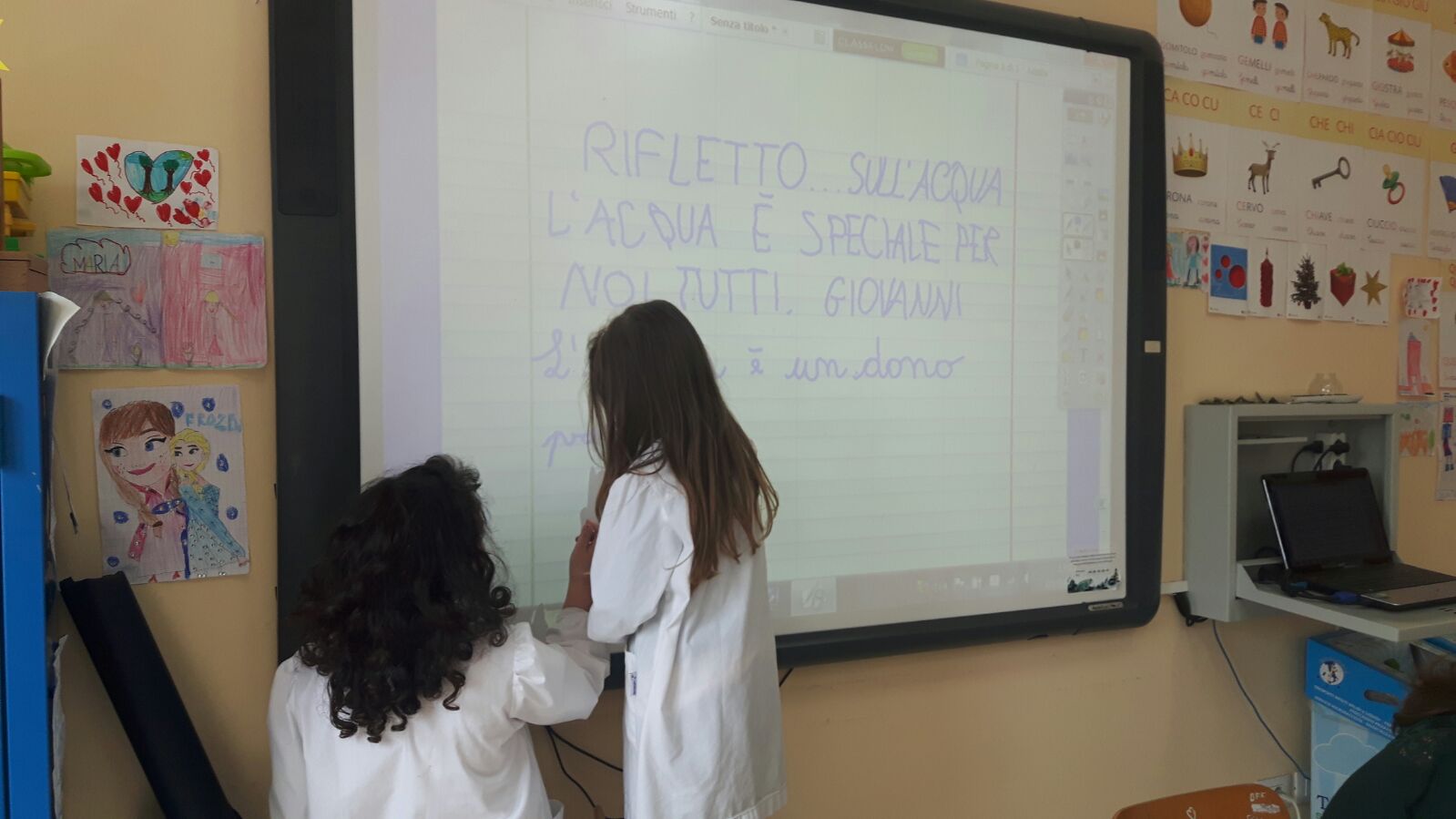 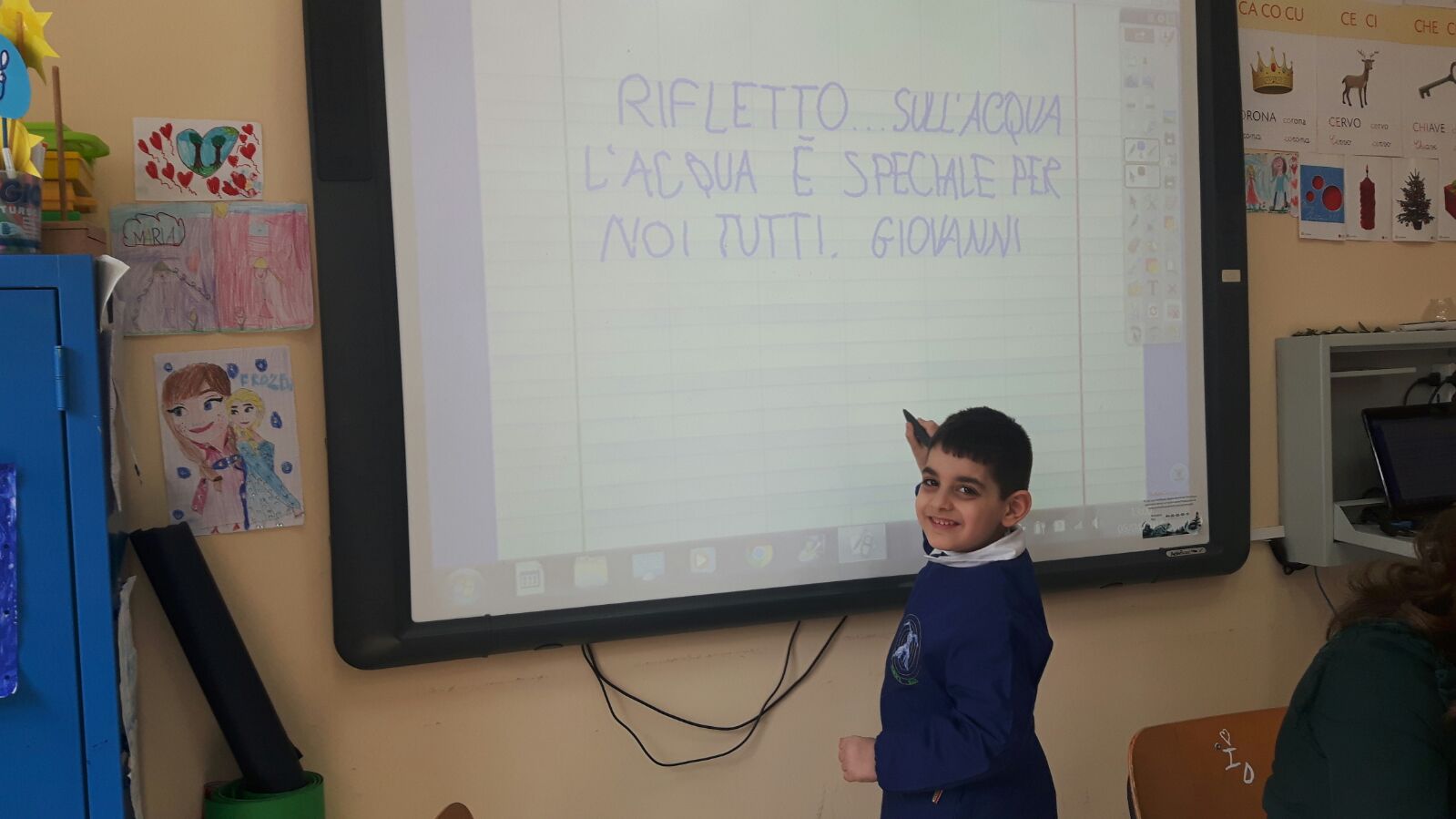 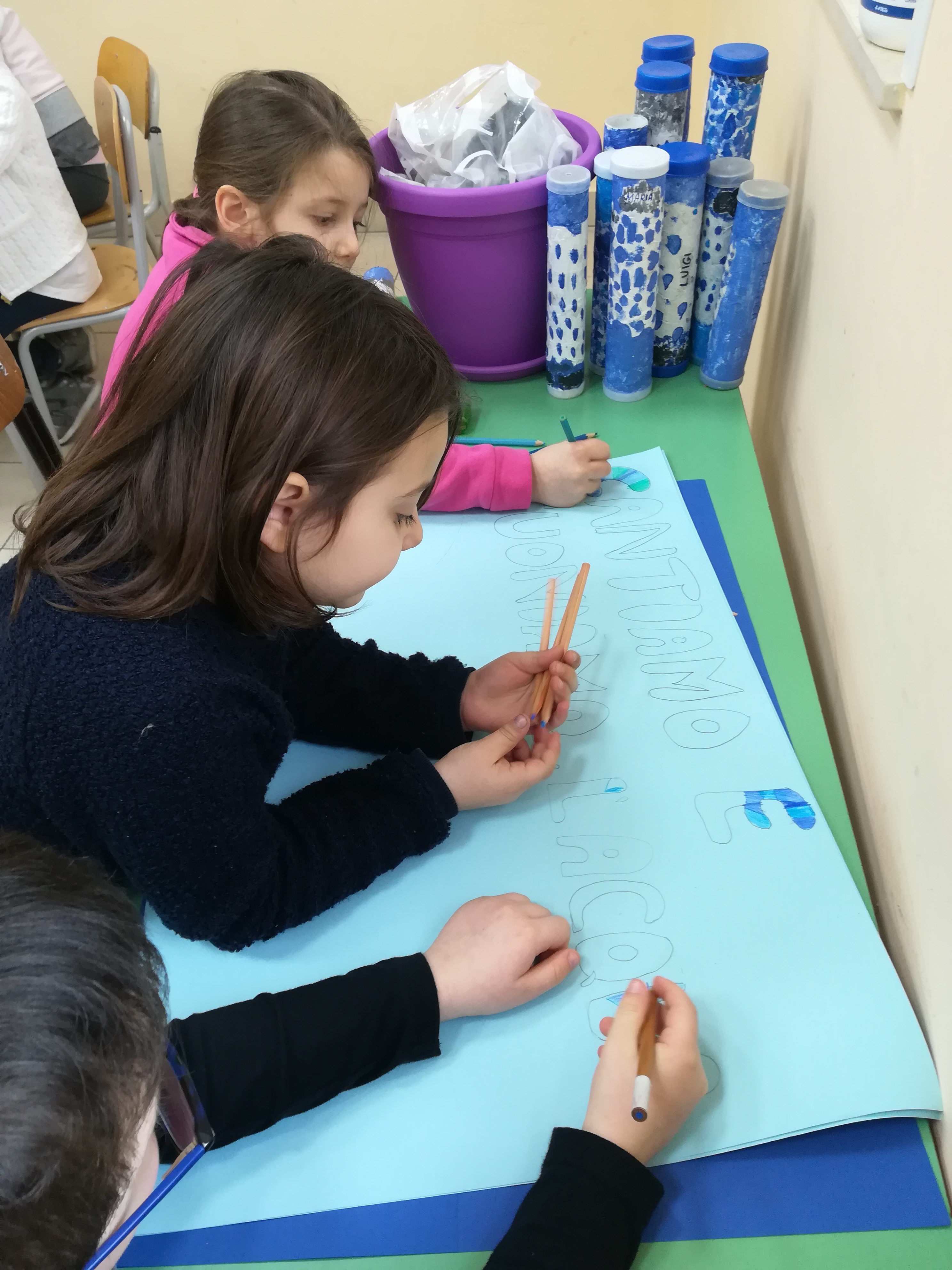 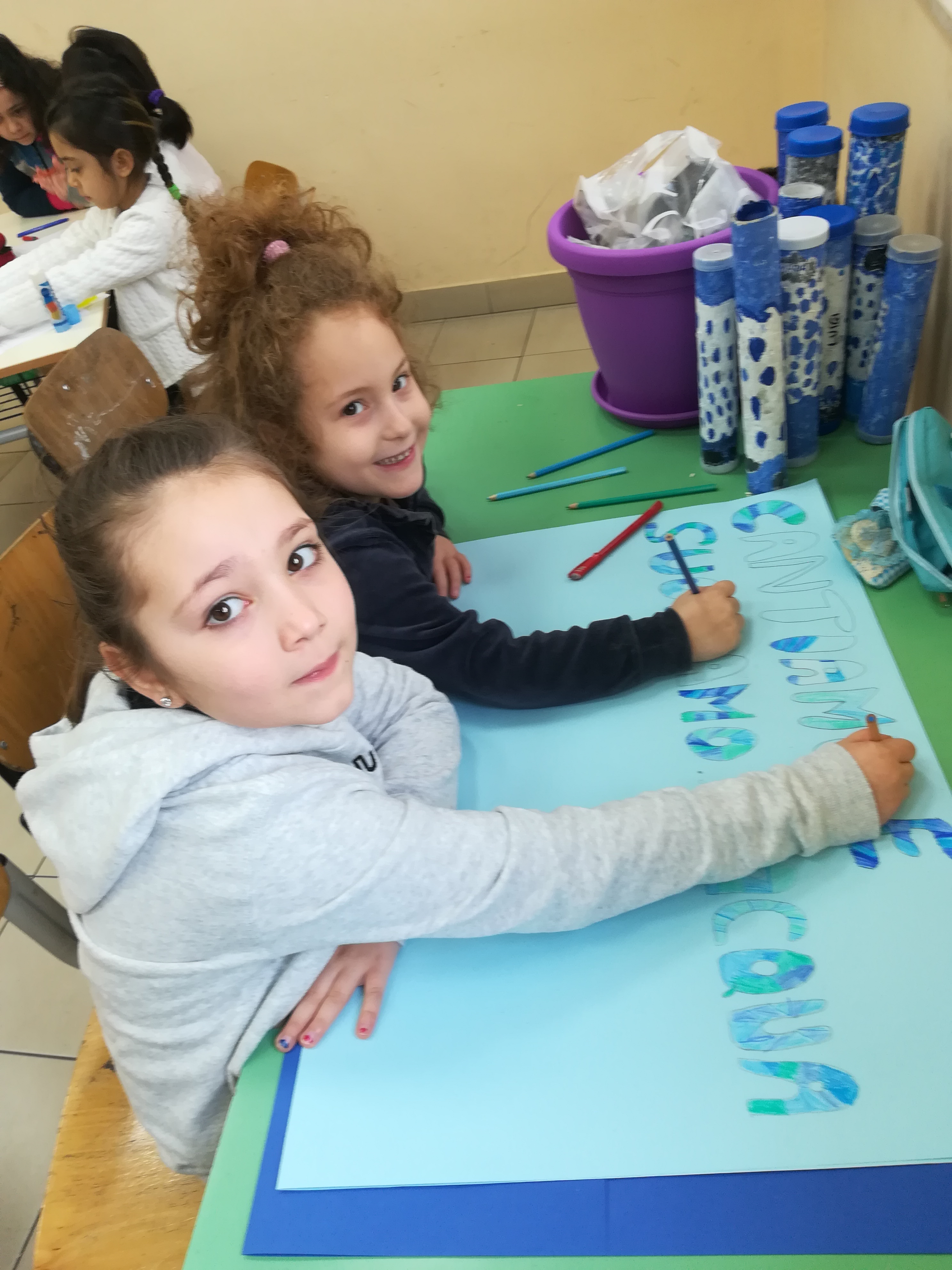 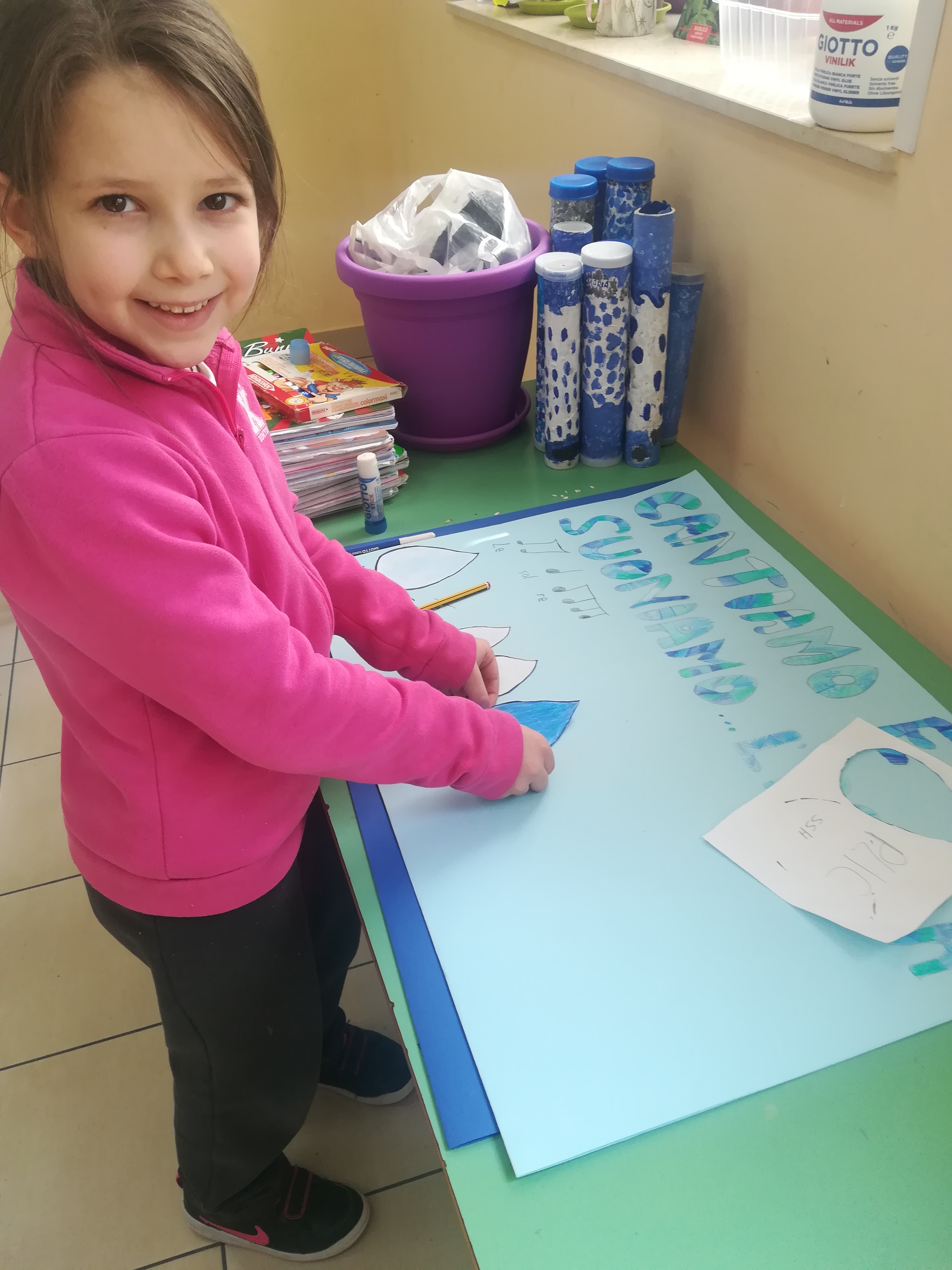 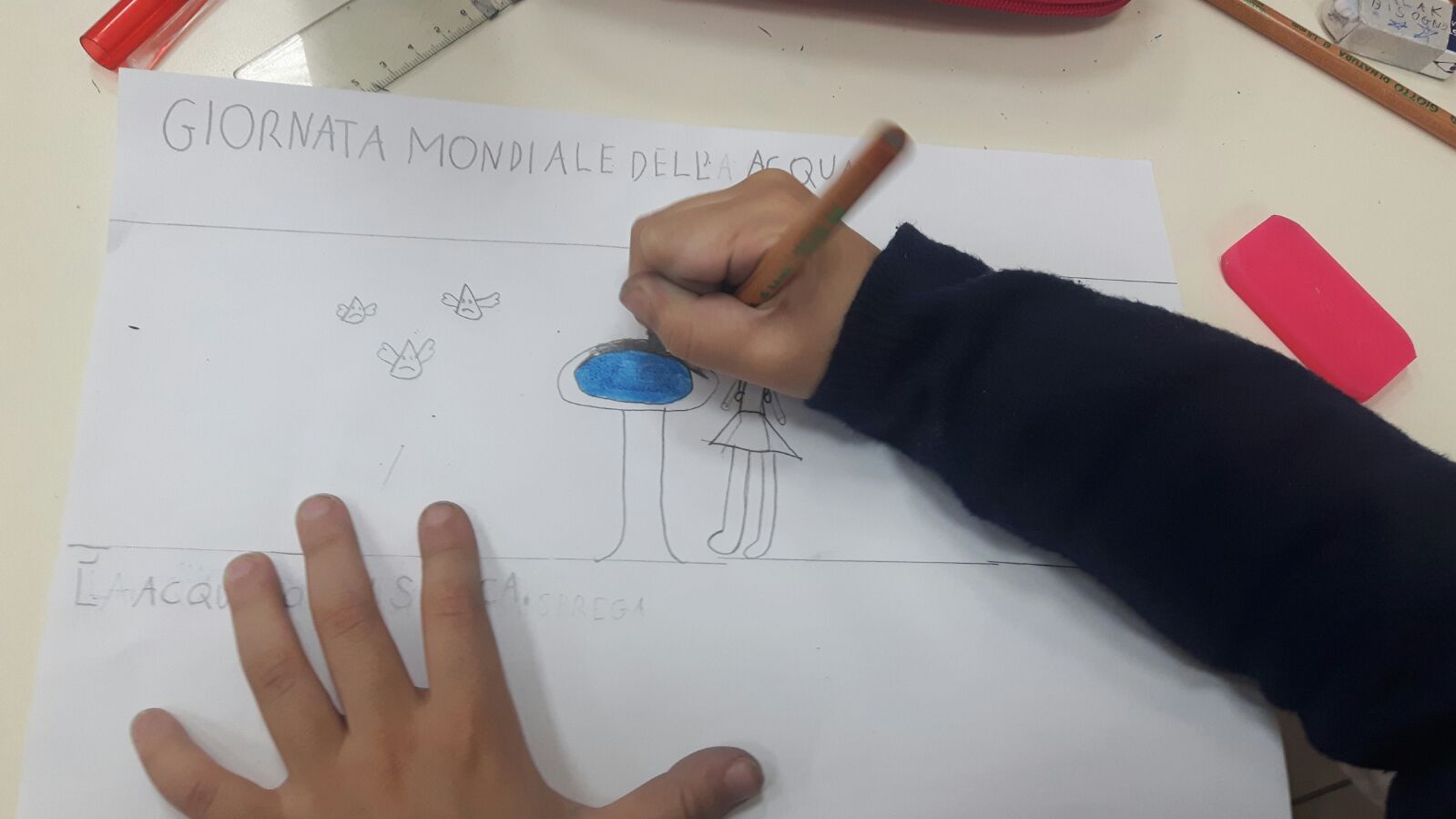 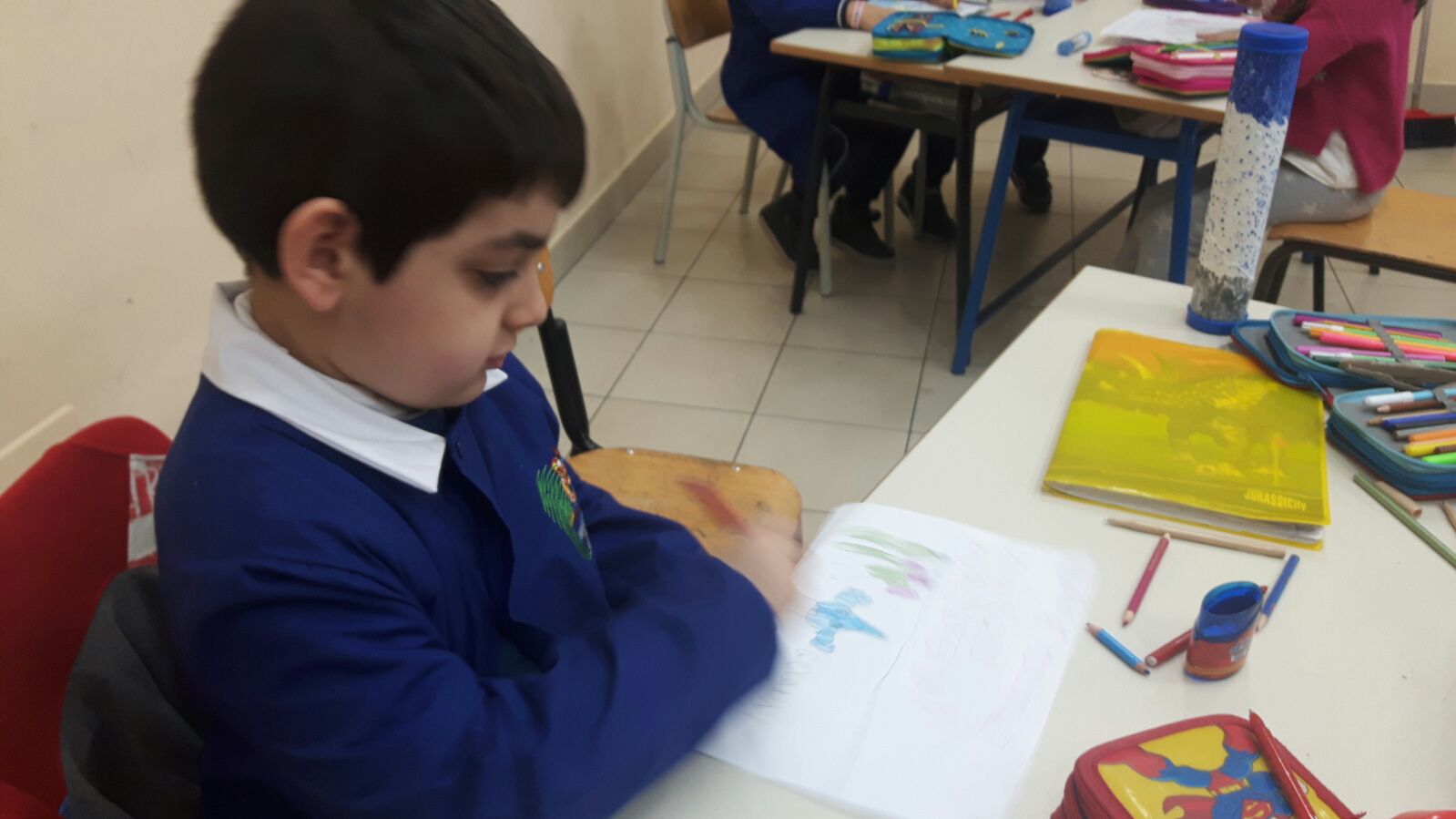 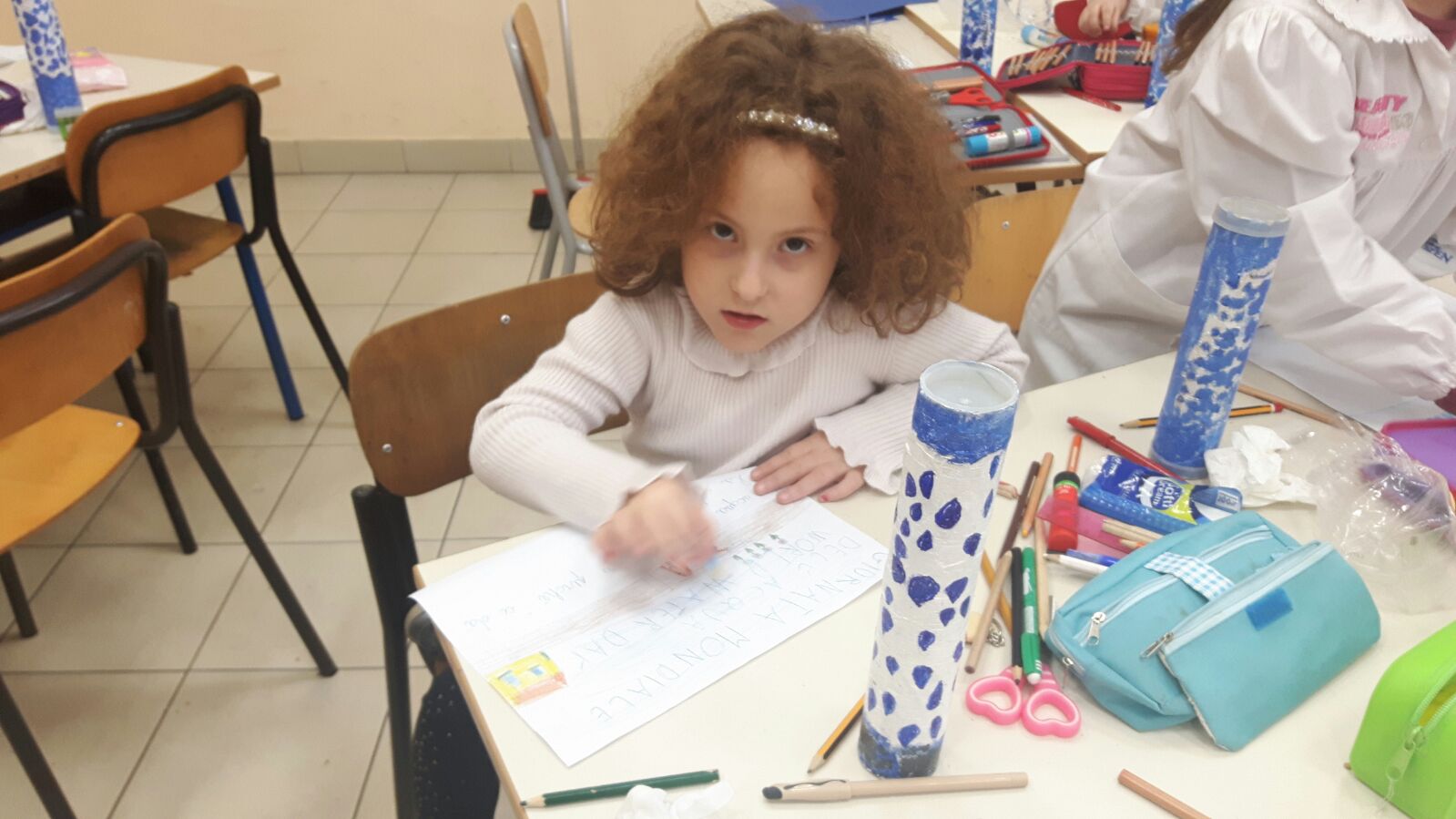 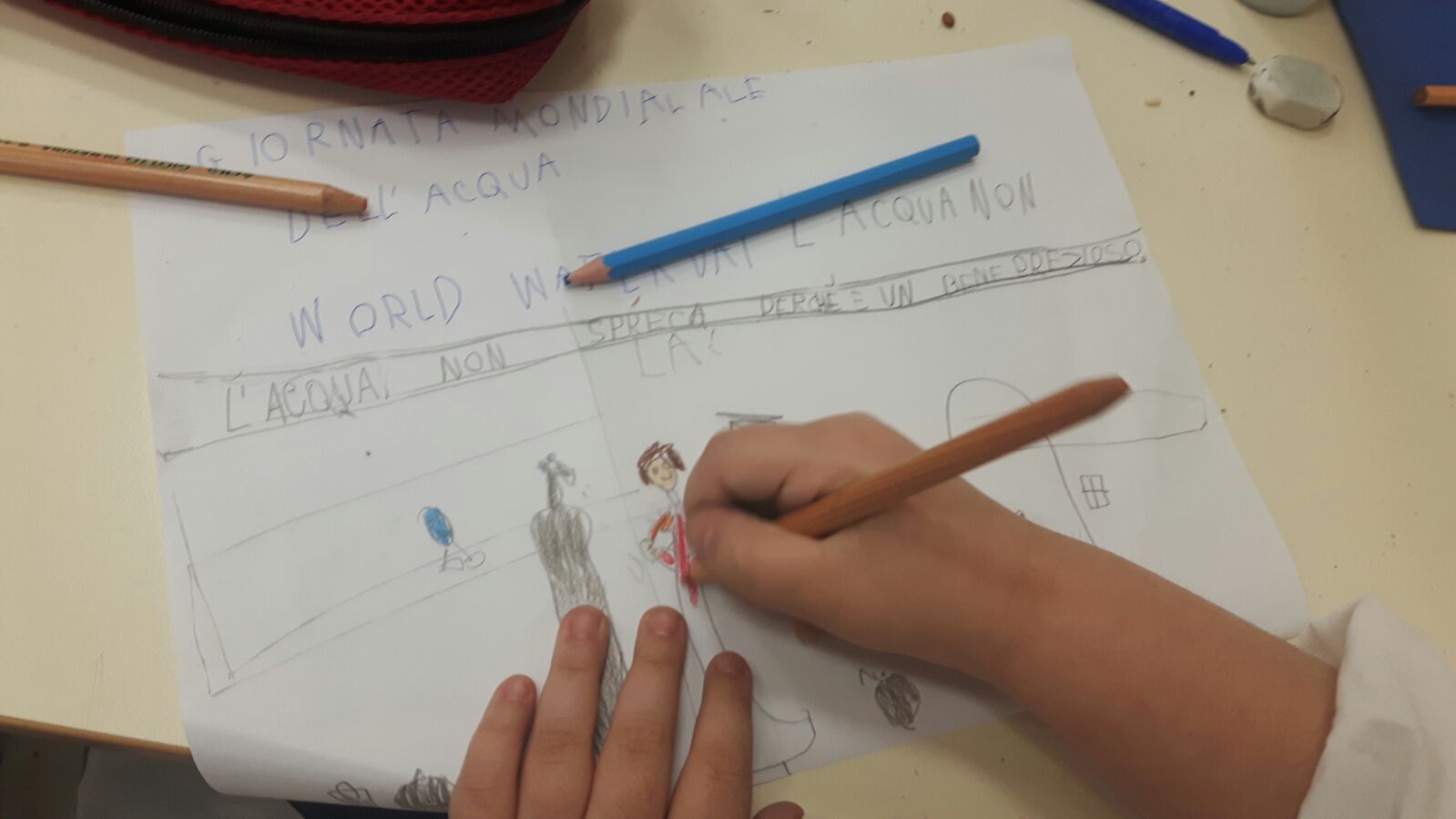 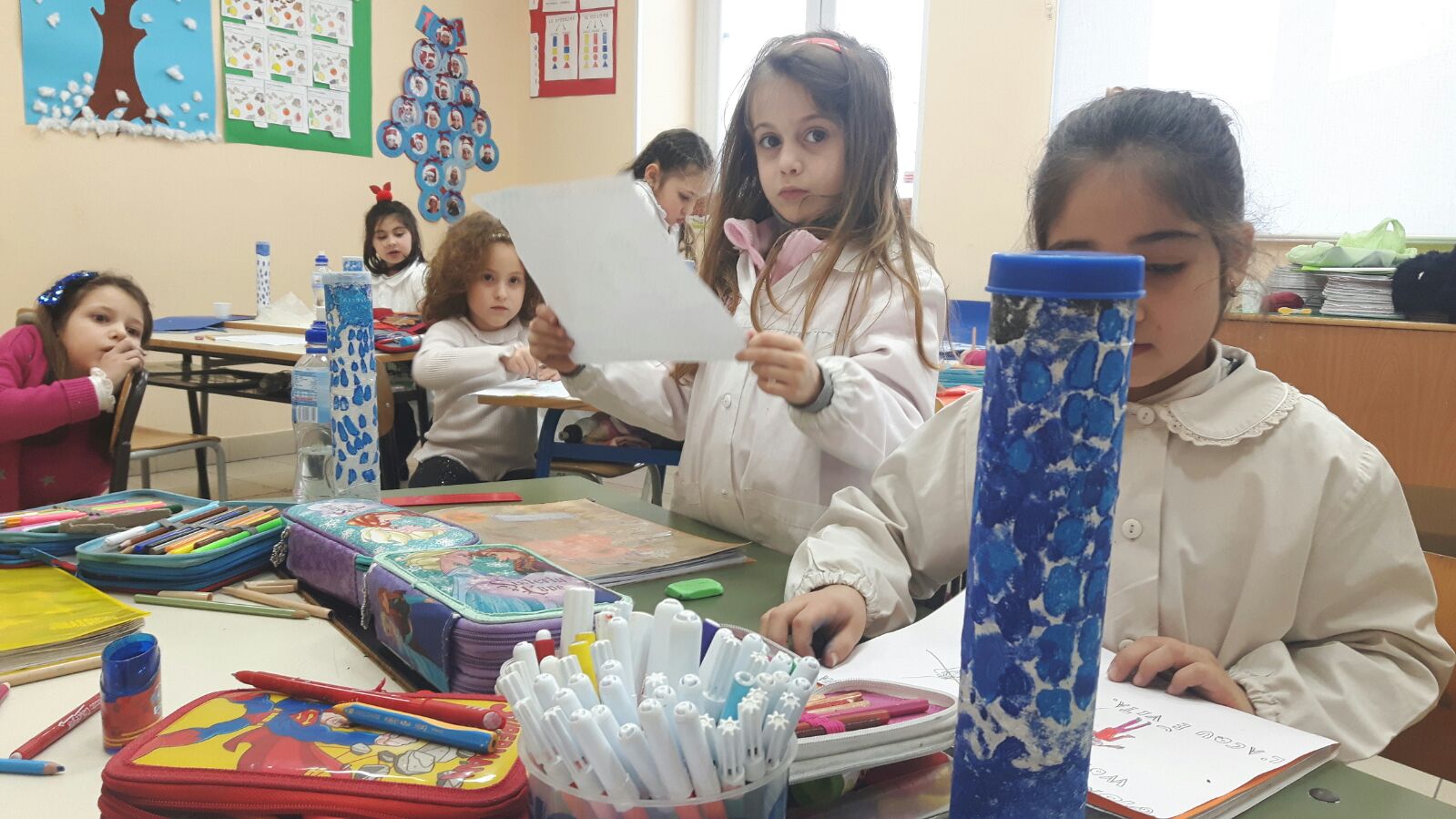 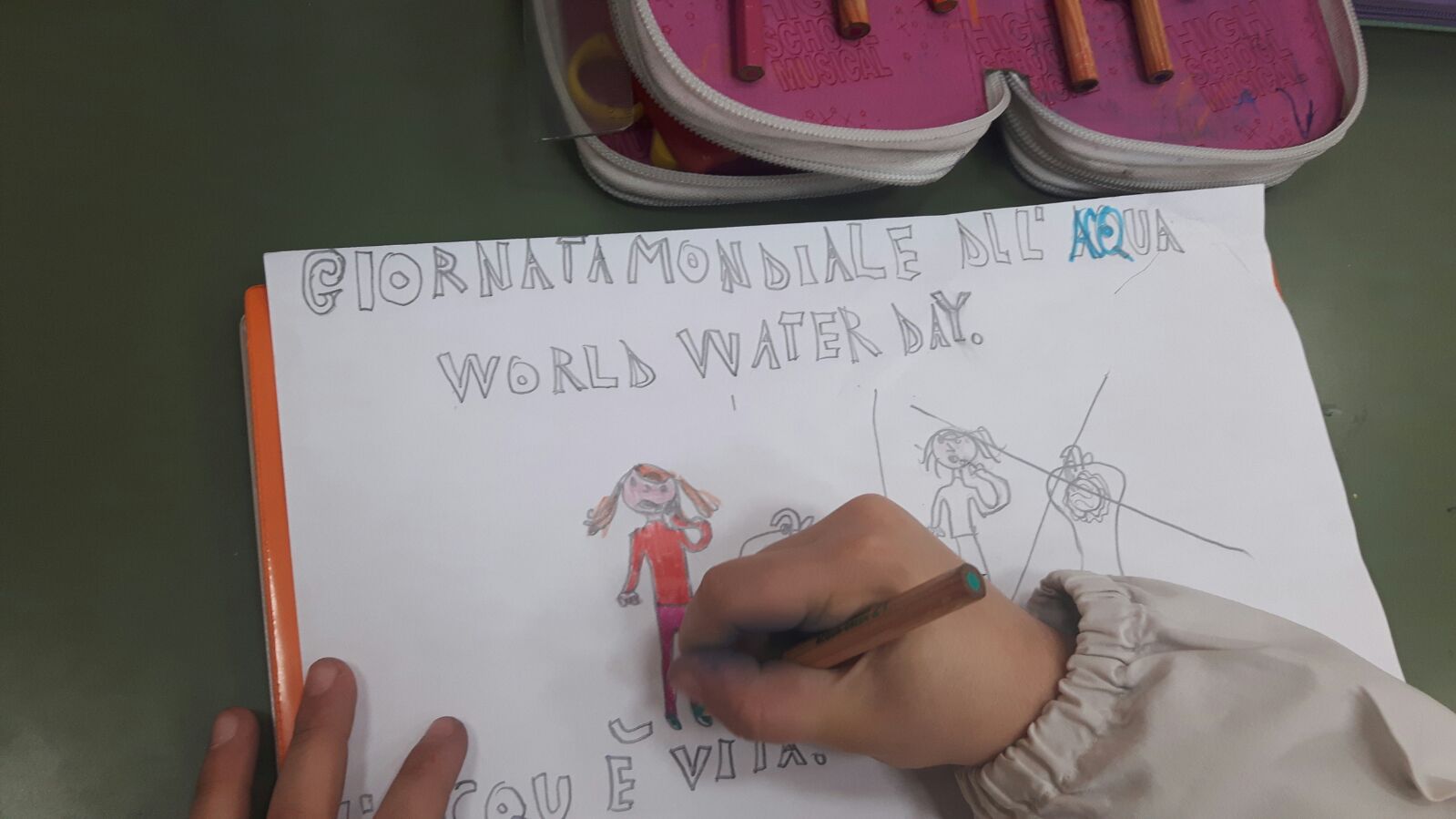 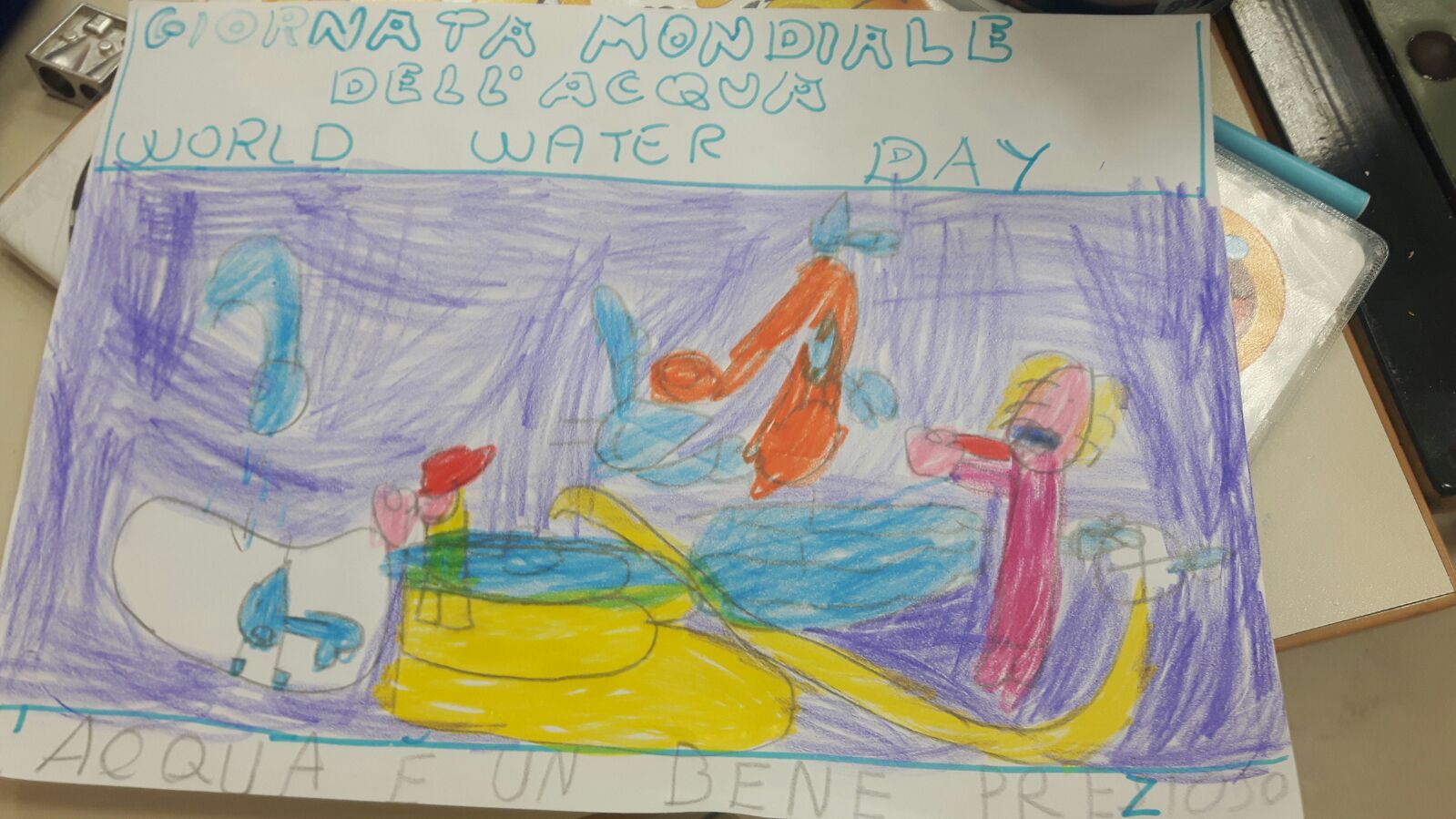 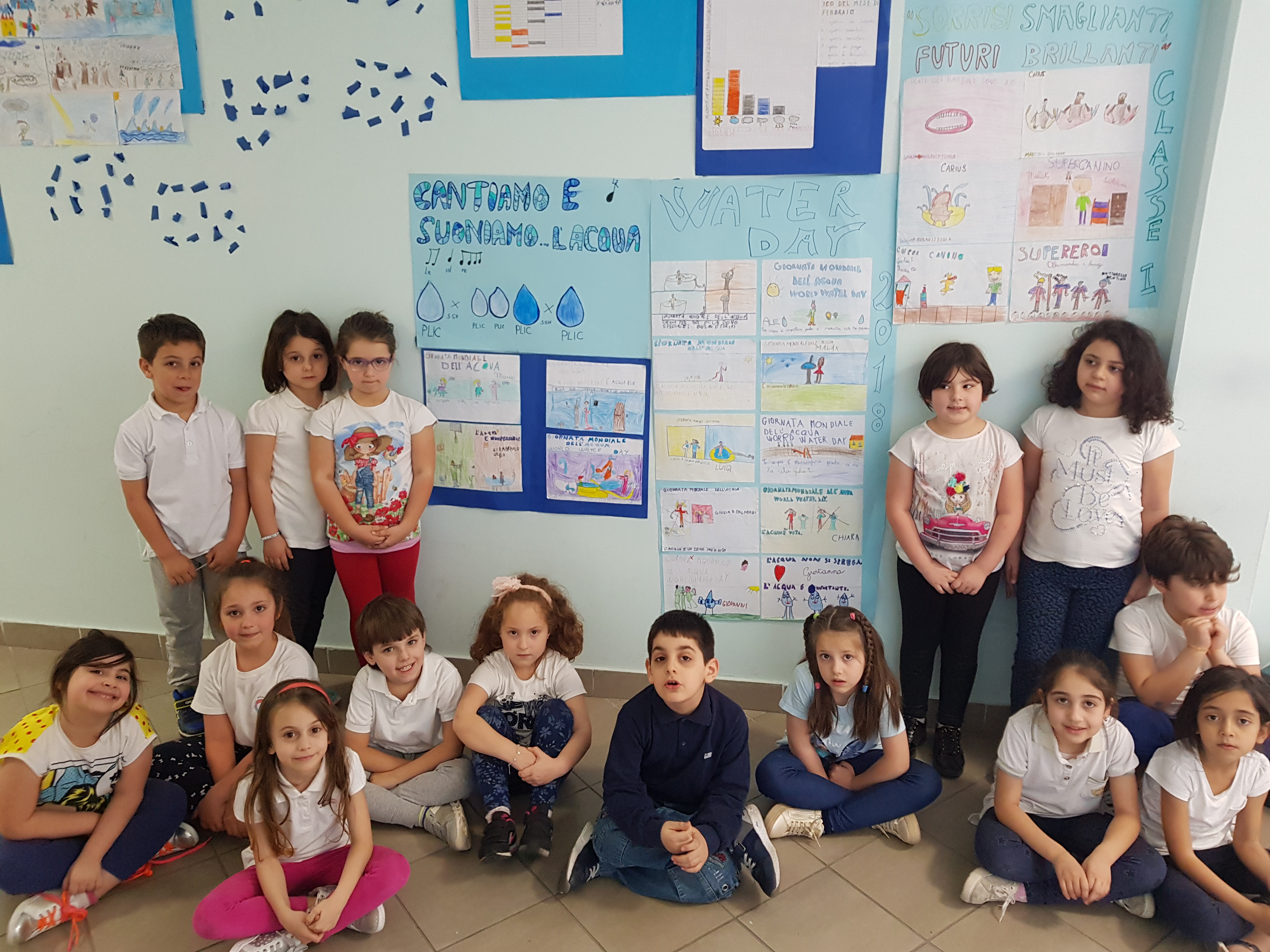 SE SPRECHIAMO L’ACQUA…
CHI VIENE DOPO DI NOI
NON NE AVRA’ PIU’
CIT. ALUNNI CLASSE I B